Using videos for guidance
STRATOS meeting November 2021
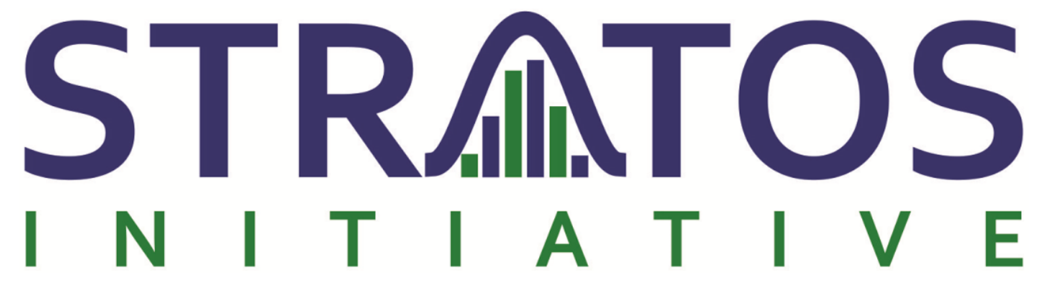 Rolf H.H. Groenwold
TG 2 / knowledge translation panel
[Speaker Notes: Dear colleagues,

I would like to start by apologizing that I cannot be present at today’s meeting. At the same time, I think it provides an excellent opportunity to show what can be achieved using simple videos, which are – in my view – just one of many ways of achieving the ambitions of the STRATOS initiative.]
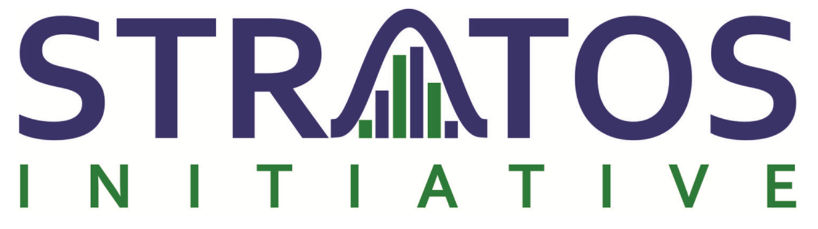 STRATOS objective
“To provide accessible and accurate guidance in the design and analysis of observational studies. The guidance is intended for applied statisticians and other data analysts with varying levels of statistical education, experience and interests.”
[Speaker Notes: Although our objectives are crystal clear, the means by which we hope to achieve those ambitions are not specified. So far, many STRATOS output has been in the form of journal papers and workshops.]
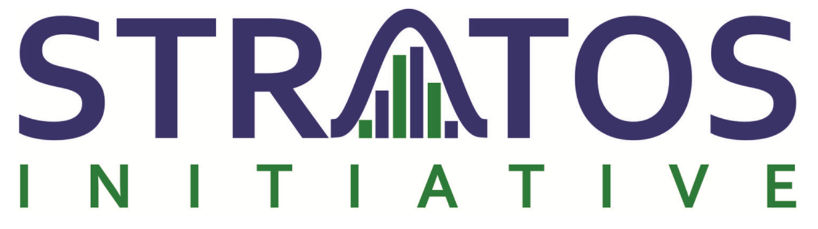 STRATOS videos ?
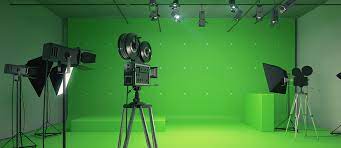 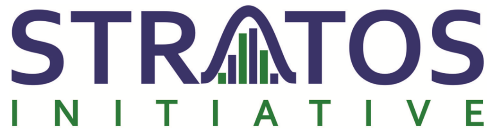 [Speaker Notes: Another format for dissemination of guidance on statistical methods could be videos.]
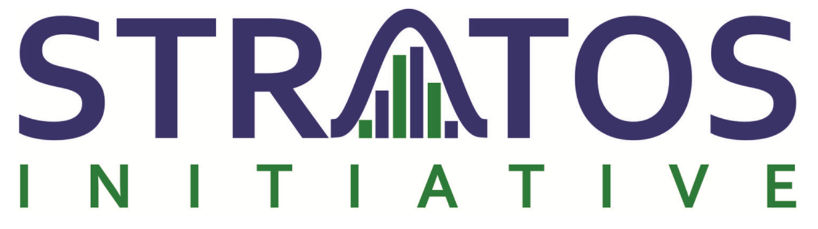 How things started
Short message (70 secs = ~250 words)
Aimed at clinicians
Animated powerpoint + voice-over
Approx. 25 different topics
P-value
Confidence intervals
Publication bias
Confounding
Regression to the mean
Missing data
etc
[Speaker Notes: I would like to share my personal experience. I was asked by the Dutch Journal of Medicine, which by the way is one of the oldest medical journals in the world, to develop short explainer videos about basic methodological topics aimed at their clinical readership. Here you see a screenshot of the video about p-values.]
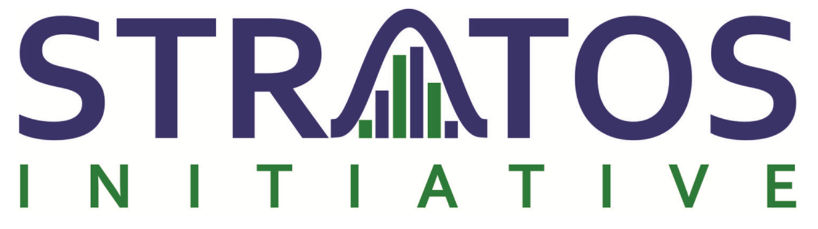 How things started
Views:
P-value: >56K
Confidence interval: >32K
Confounding: >17K
(note, videos are in Dutch)
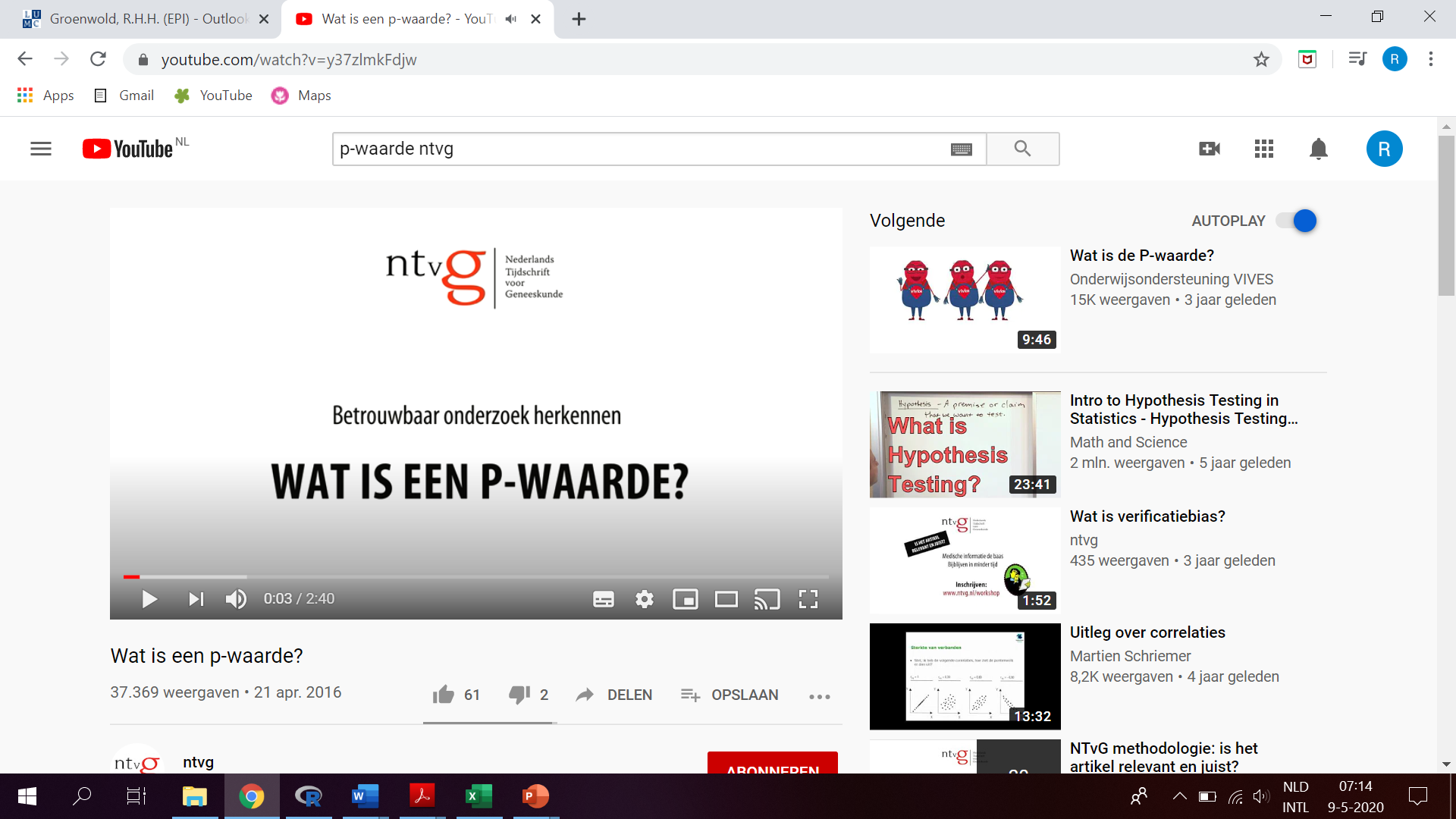 [Speaker Notes: These videos were put on a public youtube channel, and have – I think – received quite some attention, with over 50 thousand views for the video on p-values.]
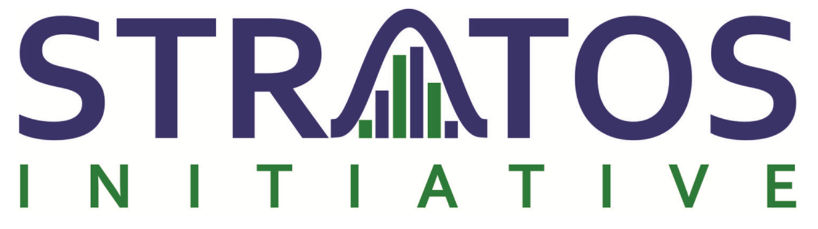 Youtube search
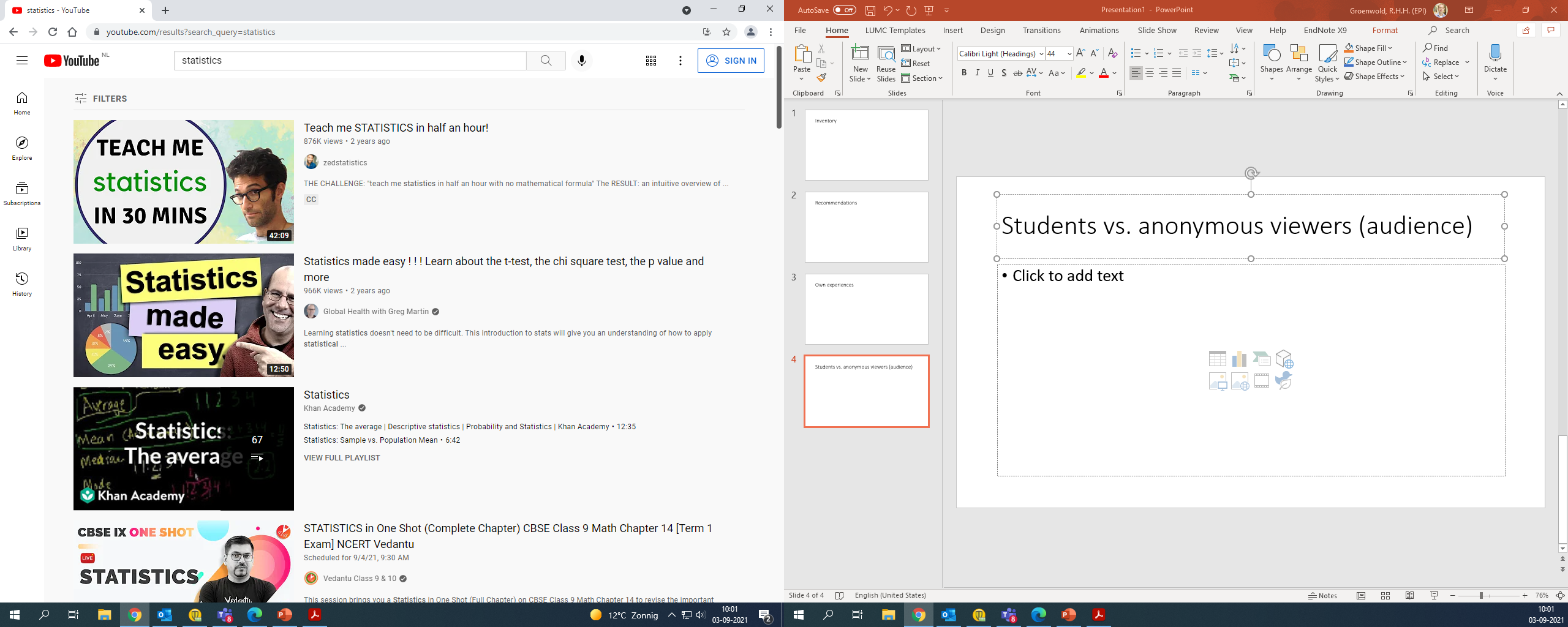 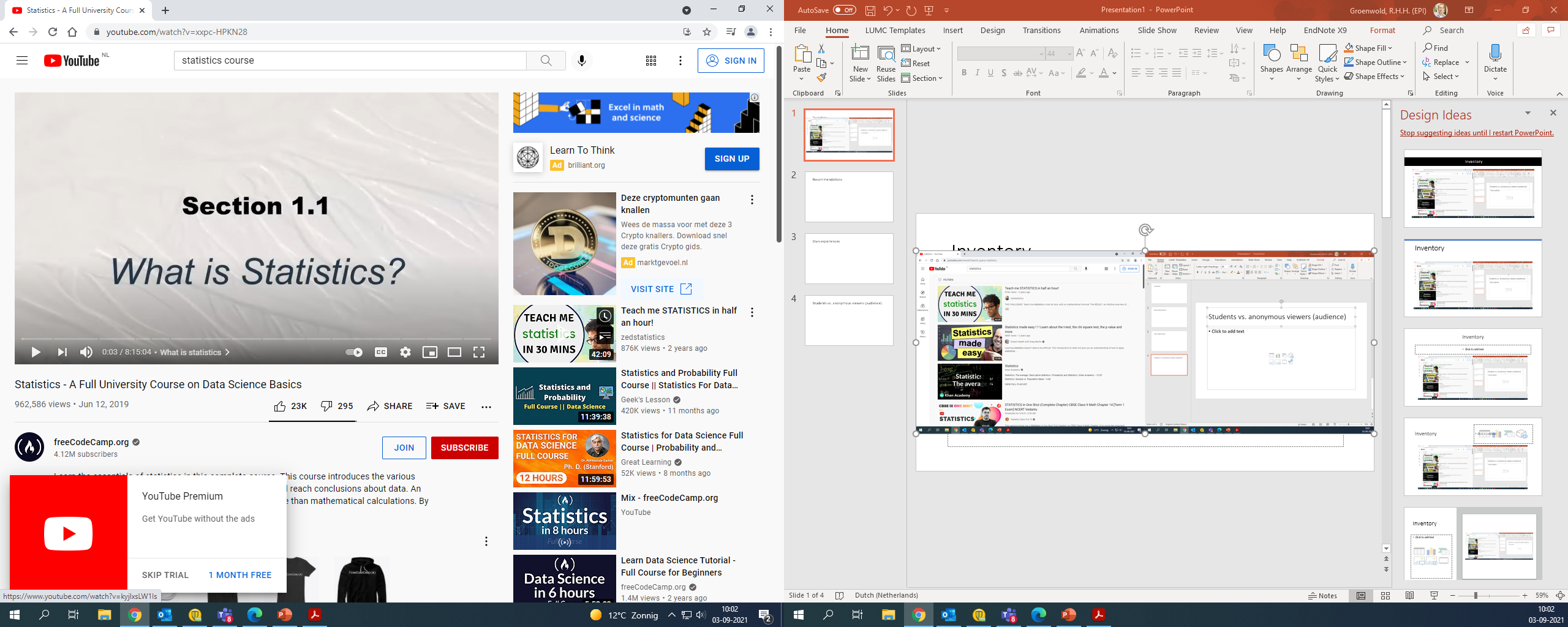 [Speaker Notes: You may wonder why we did not simply refer to youtube videos made by others. Well, indeed, youtube is full of videos on statistics, but I think not targeting the viewers we had in mind. And importantly, also not targeting the viewers that STRATOS probably has in mind.]
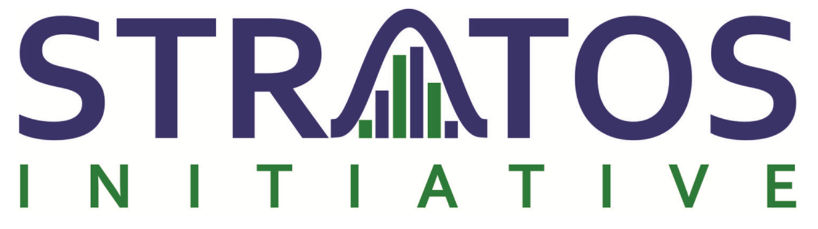 STRATOS videos ?
Idea:
Short message (< 3 minutes)
Aimed at level 1 audience

Format:
Short
Informal
Motion / continuous visual flow


First Topics:
Categorisation of continuous predictors (TG 2)
Modelling continuous predictors (TG 2)
Measurement error (TG 4)
[Speaker Notes: We therefore decided to just give it a try for STRATOS too. Keeping in mind that we wanted to communicate relatively short messages aimed at a level 1 audience, we started with essentially animated power point presentations with voice-over. A few topics are close to being finalized and I’m happy to share those with people who are interested.]
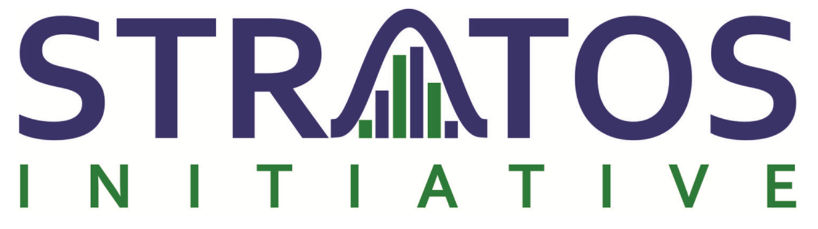 Our experiences
Think about the audience!! (and ask for feedback throughout development process)
Script everything
The shorter the better
Don‘t mind redoing your recordings (another reason why you want to keep it short ;-) )
Don‘t underestimate time investment
It‘s fun and rewarding and even apparently simple topics may spark a discussion
[Speaker Notes: For now, I would like to focus on the experiences we had so far, which should be considered as my personal advice to you. If you don’t think it is worthwhile, don’t start, because this is not something you do if you only have a few minutes to spare. But if you enjoy creating helpful guidance that potentially can be view by thousands, then I think it's a wonderful way to contribute to the ambitions of STRATOS.]
Next steps
r.h.h.groenwold@lumc.nl
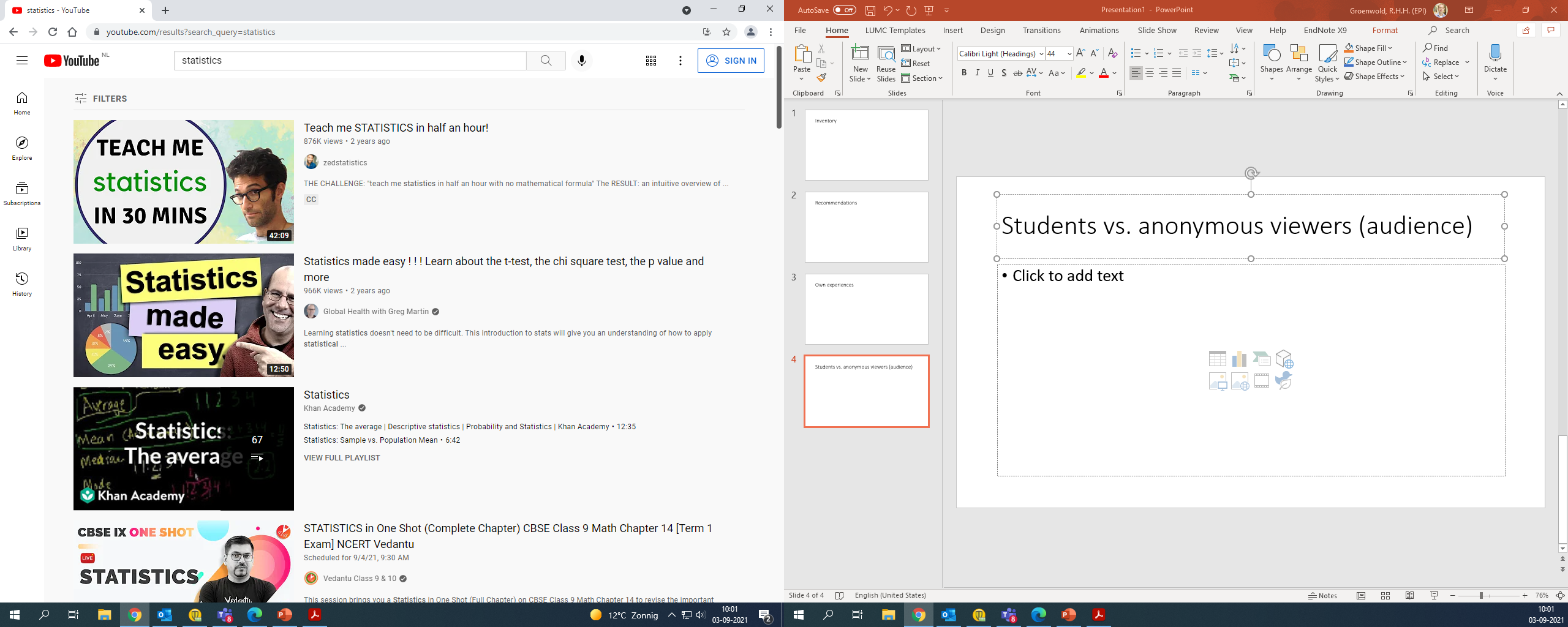 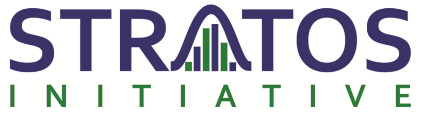 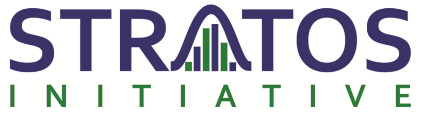 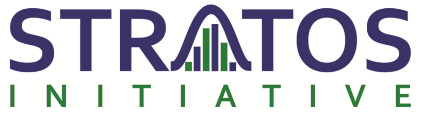 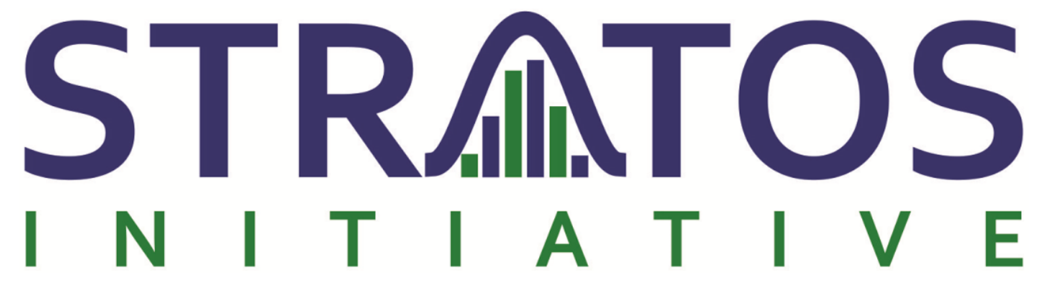 [Speaker Notes: I would like to end with an offer, that I hope you can’t refuse. Does your topic group consider developing STRATOS explainer videos too, then I would be very much willing to help and support that. And, obviously, if you want to learn more about developing videos and some of the technicalities, do send me an email and – on behalf of the knowledge translation panel – I will try to help. Thanks for your attention, and if you’re wondering how much time it took me to develop this video….]
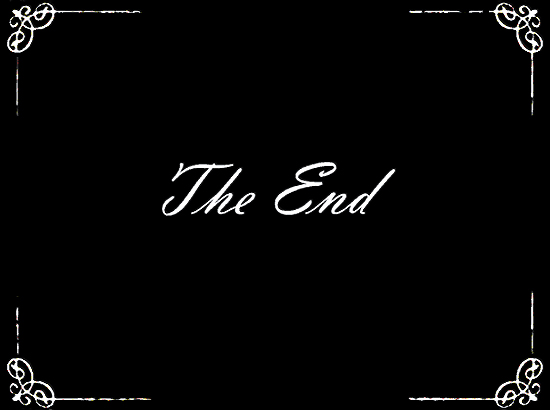 [Speaker Notes: … the answer is 45 minutes.]